第2章 網路的技術與概念
學習目標
本章將介紹網路的技術與相關概念，主要在於網路的概念、工具與文化等三個部分，藉此針對網路在基礎建設與技術方面進行介紹，讓讀者對於網路行銷概念能有更深一層的認知。
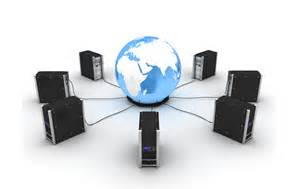 Copyright © 滄海圖書
2 / 40
第2章 網路的技術與概念
網路的技術與概念
Copyright © 滄海圖書
3 / 40
第2章 網路的技術與概念
網路行銷與我
圖 2-1　愛情公寓首頁 (http://www.i-part.com.tw/)
Copyright © 滄海圖書
4 / 40
第2章 網路的技術與概念
課前討論
愛情公寓是交友平台，使用者可以在該平台上建立專屬的空間，擺放個人的照片、敘述，以及進行互動與往來，只要你加入會員就可以在公寓內跟其他使用者進行互動，創造新的虛擬生活。請讀者以此為例，思考下列三個問題：
1. 請思考網路對我們實體生活造成的影響為何。
2. 請問愛情公寓屬於網路的哪種類型？
3. 請問網路上有哪些文化？
Copyright © 滄海圖書
5 / 40
第2章 網路的技術與概念
網路的概念
網路就是透過網路卡、網路線或是無線網路的技術，串連電腦主機、辦公室設備或是行動通訊等設備，讓資料可以在各個設備之間進行傳遞。
網路的概念
網路的工具
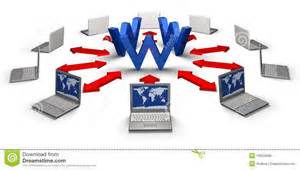 網路的文化
Copyright © 滄海圖書
6 / 40
第2章 網路的技術與概念
網路的類型
網路的概念
網路的工具
網路的文化
Copyright © 滄海圖書
7 / 40
第2章 網路的技術與概念
網路的類型
網路的概念
網路的工具
網路的文化
Copyright © 滄海圖書
8 / 40
第2章 網路的技術與概念
企業內網路
網路的概念
網路的工具
網路的文化
Copyright © 滄海圖書
9 / 40
第2章 網路的技術與概念
企業內網路的主要架構
網路的概念
網路的工具
網路的文化
Copyright © 滄海圖書
10 / 40
第2章 網路的技術與概念
企業間網路
網路的概念
網路的工具
網路的文化
Copyright © 滄海圖書
11 / 40
第2章 網路的技術與概念
企業間網路的應用
(1/2)
網路的概念
網路的工具
網路的文化
Copyright © 滄海圖書
12 / 40
第2章 網路的技術與概念
企業間網路的應用
(2/2)
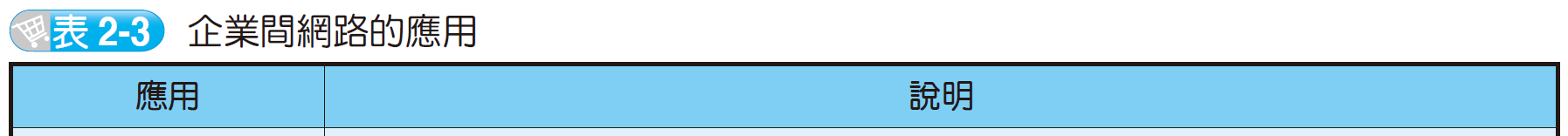 網路的概念
網路的工具
網路的文化
Copyright © 滄海圖書
13 / 40
第2章 網路的技術與概念
生活上的應用
e-mail 到 Gmail


以往，我們要傳遞訊息，都需要透過郵局，直到 1970 年代電子郵件 (e-mail) 的出現，利用網路來傳遞文字、附加檔案等方式，提高了人與人之間通訊的便利性。而 Gmail 的出現，讓使用者不只是可以透過 e-mail 來寄發郵件，還可以在 Gmail 系統內透過文字來聊天，藉此提高溝通與聯繫的便利性。
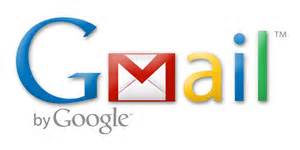 網路的概念
網路的工具
網路的文化
Copyright © 滄海圖書
14 / 40
第2章 網路的技術與概念
網路的組成
(1/2)
網路的概念
網路的工具
網路的文化
Copyright © 滄海圖書
15 / 40
第2章 網路的技術與概念
網路的組成
(2/2)
網路的概念
網路的工具
網路的文化
Copyright © 滄海圖書
16 / 40
第2章 網路的技術與概念
拓樸種類
網路的概念
網路的工具
網路的文化
Copyright © 滄海圖書
17 / 40
第2章 網路的技術與概念
生活上的應用
小米科技的營運



小米科技的營運是靠著網路傳遞、行銷與銷售等活動，旗下沒有工廠，靠著代工廠的協助來進行生產。且小米科技也沒有通路與實體店鋪，只透過網路進行宣傳與銷售，加上饑餓行銷的模式，讓小米科技的產品可以省下通路、存貨的成本，而以低價來進行銷售，藉此在中國大陸與台灣等地掀起一股小米 (與紅米) 風潮。
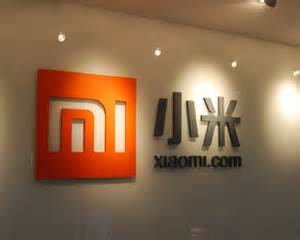 網路的概念
網路的工具
網路的文化
Copyright © 滄海圖書
18 / 40
第2章 網路的技術與概念
網路的通訊協定
網路的通訊協定稱為 OSI (Open System Interconnection) 通訊的七層協定，
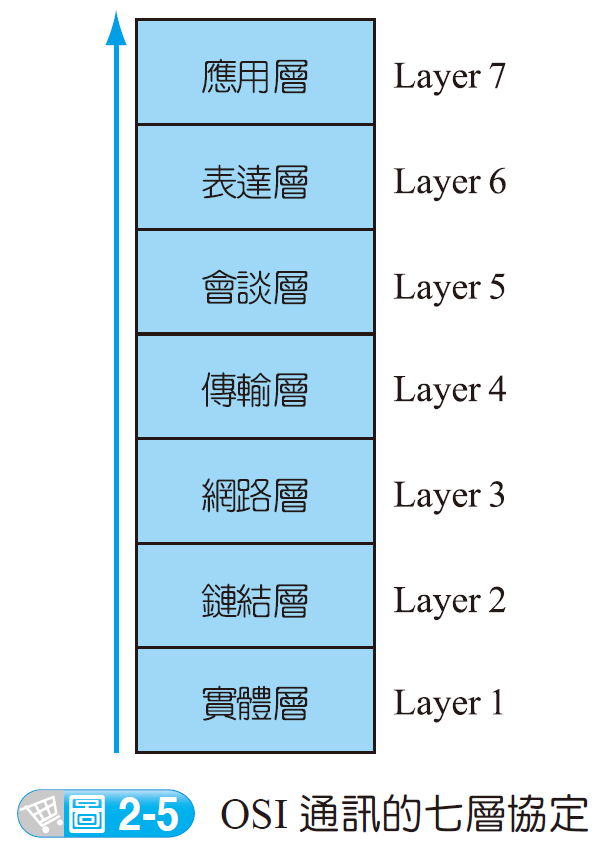 網路的概念
網路的工具
網路的文化
Copyright © 滄海圖書
19 / 40
第2章 網路的技術與概念
網路的通訊協定
(1/3)
網路的概念
網路的工具
網路的文化
Copyright © 滄海圖書
20 / 40
第2章 網路的技術與概念
網路的通訊協定
(2/3)
網路的概念
網路的工具
網路的文化
Copyright © 滄海圖書
21 / 40
第2章 網路的技術與概念
網路的通訊協定
(3/3)
網路的概念
網路的工具
網路的文化
Copyright © 滄海圖書
22 / 40
第2章 網路的技術與概念
生活上的應用
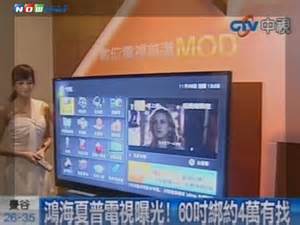 鴻海進軍電視內容



2012 年開始，鴻海購買夏普面板廠的股份，推出 60 吋大電視，跟中華電信、凱擘等內容頻道商合作，於 2013 年搶下 4G 執照並在 2014 年購併亞太電信，朝向自行創作數位內容、軟體服務的方向前進，經由鴻海生產的手機、平板、筆電或電視，就可以進行連結，接收到鴻海提供的內容服務，提高鴻海集團產品的附加價值。
網路的概念
網路的工具
網路的文化
Copyright © 滄海圖書
23 / 40
第2章 網路的技術與概念
TCP/IP 的概念
從字面上涵義可將其分為 TCP (傳輸控制協定) 和 IP (網際協定)，亦稱為 DoD 模型 (Department of Defense Model)，主要延伸自 OSI 七層協定，將七層簡化為四層，即實體層與鏈結層整合成鏈結層，會談層、表達層與應用層整合成應用層，加上網路層與傳輸層就成為 TCP/IP 的四個層級。
網路的概念
網路的工具
網路的文化
Copyright © 滄海圖書
24 / 40
第2章 網路的技術與概念
TCP/IP 的四個層級
1.鏈結層
這裡是指網路層傳輸的模式，包括定義設備的訊號、編碼的方式等
2.網路層
本層跟 OSI 七層協定的網路層相似，主要負責解決資料傳輸封包的問題
網路的概念
網路的工具
3.傳輸層
本層是確定資料是否已經傳送到目的地，並且保證資料能夠正確地進行傳送
4.應用層
資料從網路取得到程式所使用的格式進行傳送，並透過本層來編碼與解碼
網路的文化
Copyright © 滄海圖書
25 / 40
第2章 網路的技術與概念
鏈結層常見的協定與設備
網路的概念
網路的工具
網路的文化
Copyright © 滄海圖書
26 / 40
第2章 網路的技術與概念
生活上的應用
facebook 的應用

我們可以舉 facebook 為例來說明TCP/IP 的運作。各位在網路瀏覽器輸入“facebook”，此時，傳輸的網址與資料就會被瀏覽器傳送到應用層，利用 HTTP 協定將來自瀏覽器的資料封包，並給予表頭轉至傳送層，之後，在傳送層進入 TCP 封包中，再轉至網路層取得 IP 的位址，傳送到連結層轉至 facebook 後，依據反方向的拆解，然後傳送到你所使用的瀏覽器，以提供你所需的資料。
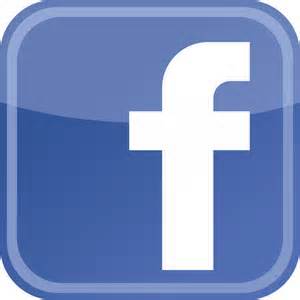 網路的概念
網路的工具
網路的文化
Copyright © 滄海圖書
27 / 40
第2章 網路的技術與概念
網址的類型
網址 (Internet Address)，一般來說，網址也可稱為 URL (Uniform Resource Locator)
超文件傳輸協定 (HyperText Transfer Protocol, HTTP) 是網路上的一種協定名稱 (Protocol Name)
網址名稱也可以代表該網頁的主機名稱，可分為下列三個部分 (以www.ntust.edu.tw 來看)：www (World Wide Web) 是由全球資訊網協會(World Wide Web Consortium, W3C) 所制定出的標準；ntust.edu 為網域名稱；.tw 是指台灣。
網路的概念
網路的工具
網路的文化
Copyright © 滄海圖書
28 / 40
第2章 網路的技術與概念
網域名稱所代表的義涵
網路的概念
網路的工具
網路的文化
Copyright © 滄海圖書
29 / 40
第2章 網路的技術與概念
IP 位址的五個分級
五個分級來顯示 IP 位址，包括 
Class A (0.xx.xx.xx～127.xx.xx.xx)
Class B (128.xx.xx.xx～191.xx.xx.xx)
Class C (192.xx.xx.xx～223.xx.xx.xx)
Class D (224.xx.xx.xx～239.xx.xx.xx) 
Class E (240.xx.xx.xx～255.xx.xx.xx)
網路的概念
網路的工具
網路的文化
Copyright © 滄海圖書
30 / 40
第2章 網路的技術與概念
生活上的應用
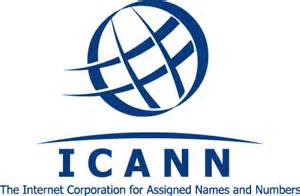 美國交出網域控制權


因受到許多國家的施壓，要求美國不得進行網路情蒐與監管，特別在美國前國安局特約公程師爆料美國情治單位大規模監控網路後，在 2014 年，美國政府正式宣布要停止對於網際網路的監管，交出網域的直接管制權，包括 .com、.net 或其他網址，管理工作已經交給網際網路網域名稱與位址管理機構 (iCANN)，由該機構來負責網域名稱的分配，預計在 2015 年 9 月交接完成。
網路的概念
網路的工具
網路的文化
Copyright © 滄海圖書
31 / 40
第2章 網路的技術與概念
網路常見的服務
網路的概念
網路的工具
網路的文化
Copyright © 滄海圖書
32 / 40
第2章 網路的技術與概念
生活上的應用
WhatsApp



這是專用於智慧型手機上的 App，是利用網路傳遞簡訊、照片的軟體。使用時，只要雙方都有安裝此軟體與設為聯絡人，就可以透過此軟體進行通訊，還可以多方連結，同時跟數個聯絡人一起討論與溝通。
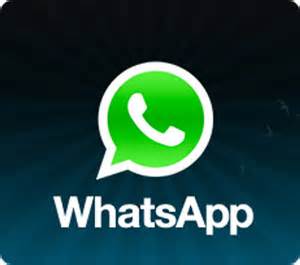 網路的概念
網路的工具
網路的文化
Copyright © 滄海圖書
33 / 40
第2章 網路的技術與概念
網路的文化
網路的概念
網路的工具
網路的文化
Copyright © 滄海圖書
34 / 40
第2章 網路的技術與概念
網路的文化
(1/3)
網路的概念
網路的工具
網路的文化
Copyright © 滄海圖書
35 / 40
第2章 網路的技術與概念
火星文範例
網路的概念
網路的工具
網路的文化
Copyright © 滄海圖書
36 / 40
第2章 網路的技術與概念
網路的文化
(2/3)
網路的概念
網路的工具
網路的文化
Copyright © 滄海圖書
37 / 40
第2章 網路的技術與概念
網路的文化
(3/3)
5.快速傳播文化 (High-speed Transmission Culture)
網路能讓使用者隨時隨地進行存取，可能在你身邊經過的路人，就正在替你解答問題。
網路的概念
6.社會網絡 (Social Network)
這是由快速傳播文化所延伸出來的概念。網路基本上具有社會概念，任何在網路上的訊息均可輕易的被其他人所點選、觀看與回應，而透過社群的力量也能共創新的內容，由使用者的力量串連起網路內容的數量與品質，進而帶來更好的使用經驗。
網路的工具
網路的文化
Copyright © 滄海圖書
38 / 40
第2章 網路的技術與概念
網路行銷案例探討
自拍照的影響



思考時間：社群是現在許多網路使用者聚集的地方，我們如何提高自己在社群內受關注的程度？依靠的是哪種文化？
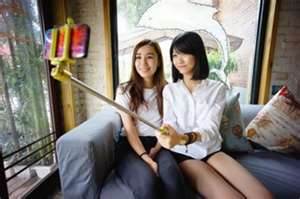 Copyright © 滄海圖書
39 / 40
第2章 網路的技術與概念
Thank You !